MATH 1314
Lesson 23
Partial Derivatives
Partial Derivatives
First Order Partial Derivatives
fx=Derivative(f(x, y),x)
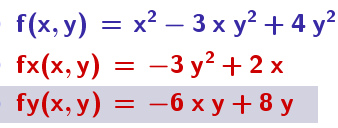 fy=Derivative(f(x, y),y)
fx=derivative(f(x,y),x)
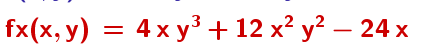 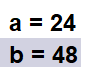 fy=derivative(f(x,y),y)
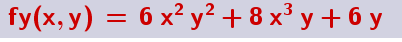 Second Order Partial Derivatives
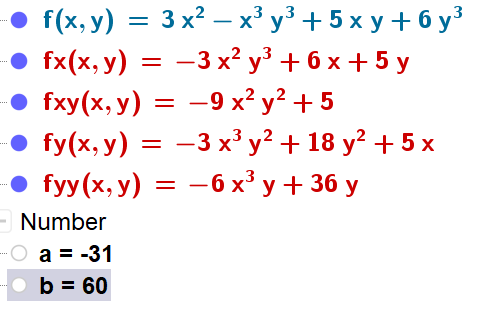 fx=derivative(f(x,y),x)
fy=derivative(f(x,y),y)
fxy(1,2)
fyy(1,2)
fxy=derivative(fx(x,y),y)
fyy=derivative(fy(x,y),y)
fx(x,y)=derivative(f(x,y),x)
fx(125,27)
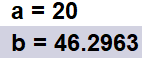 fy(x,y)=derivative(f(x,y),y)
fy(125,27)
Popper 28
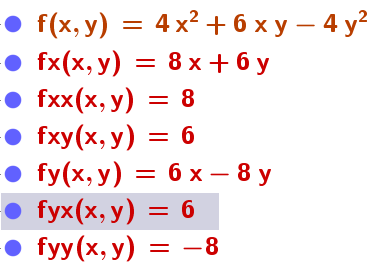